Электрические аппараты ручного управления
РубильникиПакетные выключателиПереключателиКнопки управления
УО «ГГПТЛ» 
преподаватель Шандрак Валерий Павлович
РУБИЛЬНИКИ
Рубильник с боковой рукояткой
Рубильник-переключатель
Ящик рубильник-предохранитель
Рубильник в распределительном шкафу
Корпус
Вал
Ножи
Губки
Скоба
Рукоятка
Шпилька
Пружина
Держатель рукоятки
ПАКЕТНЫЕ ВЫКЛЮЧАТЕЛИ
Общий вид
Основание
Валик
Подвижный контакт
Неподвижный контакт
Основание пакета
Пружина с рукояткой
Фиксатор
Шайба
ПЕРЕКЛЮЧАТЕЛИ
Универсальный переключатель
Контроллер
Реверсивный переключатель
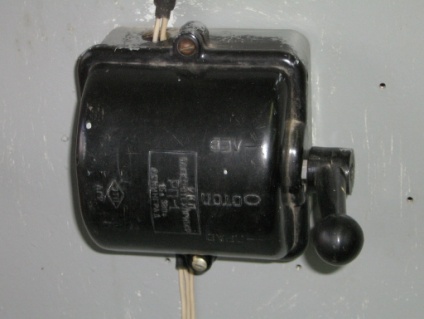 Основание
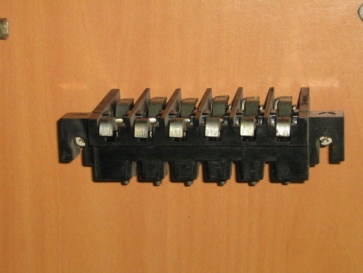 Кулачок и контакты
Контакты, пружина, держатель
КНОПКИ УПРАВЛЕНИЯ
Кнопки управления
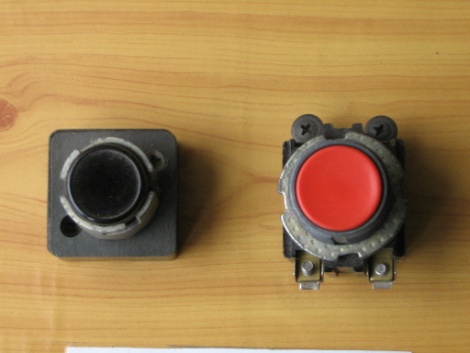 Однокнопочный пост
Двухкнопочная станция
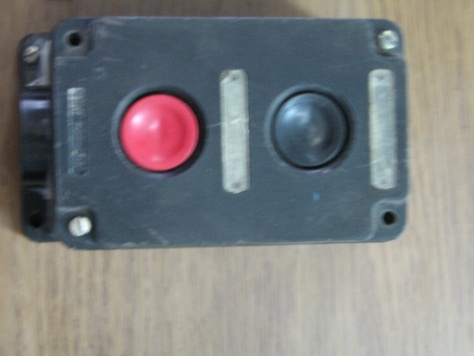 Трехкнопочная станция
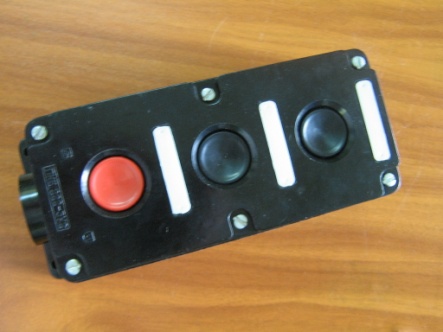 Четырехкнопочный пульт
КОРПУС
Основание и контакты
Толкатели
Пружины